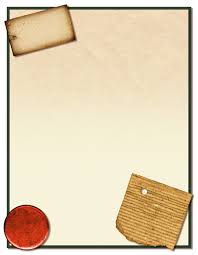 Module3leisure
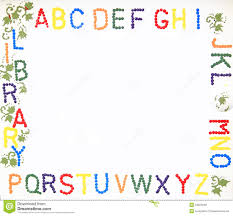 Discussion
►What do you enjoy doing in your free time ?
► What is your favorite form of entertainment ? Why ?
Flick through the module and find ….
► information about a trip to Rijal Alma
► a text about the benefits of visiting museums
► a book review
► an article about someone who has an unusual collection
► information about four theme parks in the USA about volunteer
► a short text about volunteer work involving rescuing
 turtles
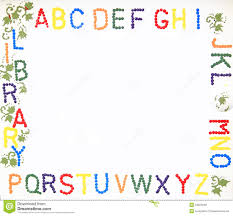 In this module you will ….
► talk about different forms of entertainment and free-time activities 
► learn how to express possibility and make deductions using appropriate verb forms
► expand your vocabulary by learning collections ,lexical sets , words easily confused and collective nouns 
► talk about what you and other people you know like and dislike 
► learn how to write an essay expressing an opinion and a book review
► speculate about a problem and suggest a solution 
► learn how to ask for confirmation using questions tags
► acquire skills and strategies that will help you in exams
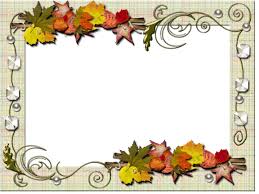 3a reading
p.42,43
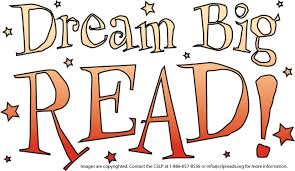 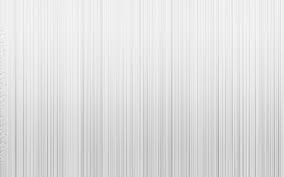 Reading
1- PRE-READING 
DISCUSS 
Are there any theme parks in your city / country ?
Do you know any famous theme park in other countries ?
Why are theme parks popular with families ?
Have you ever been to a theme park ? If yes , what did / didn’t you like about it ? If not , would you like to visit one ? Why / why not ?
1- READING FOR GIST 
Read the advertisements1-4quickly and answer the following questions . Write 1,2,3or4 in the boxes .
Which  theme park ……
a. give you the chance to travel back  in time  ? 
b. Give you the chance to be close to nature ?
4
2
3
1
2
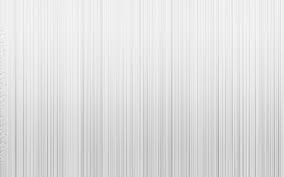 3- SCANNING FOR SPECIFIC INFORMATION 
Imagine that you are on vacation in the USA and you are interested in visiting one or more theme parks . Read the advertisement again and answer the questions1-8 . Choose a,b,c or d .
1. You love nature and want to go to mountain area . Where can you go ?
a. 1&3                   b. 1&4                         c. 1&2                        d. 2&3
2.You want to go somewhere that has food on site , because you will be there all day with children . Which option will not work for you ? 
a. 1&2                 b. 2&4                            c. 1&3                    d. 3&4
3. Which theme park offer a discount when booking tickets online ?
a. 1                      b. 2                                c. 3                          d. 4
4. If you want to spend some time ‘in prison’ on your vacation , where should you go ?
a. 1                    b. 2                                  c.3                          d. 4
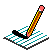 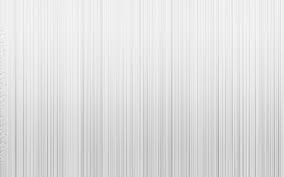 5. Your boss has asked you to plan a company trip that will include corporate workshops , which place can you suggest ?
a. 1                   b. 2                          c. 3                        d. 4
6.You want to take a vacation at a place where you and your family can also camp there or nearby ,what are the best places to do this ? 
a. 1&2                 b. 1&4                            c. 2&4                    d. 3&4
7. Where can you see a show that takes place only at certain times of the year  ?
a. 1                      b. 2                                c. 3                          d. 4
8. At which place can children keep some of the things they find ?
a. 1                    b. 2                                  c. 3                          d. 4
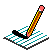 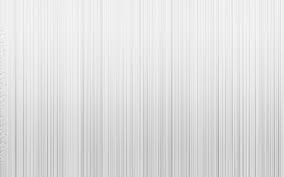 4- GUSSING THE MEANINGSOF UNKNOWN WORDS
Match the highlighted words/phrases in the advertisement with their meanings below . There are two  extra meanings which you do not 
need to use . 

1. in tune
2. replicas
3. habitats 
4. out of line 
5. behind bars 

a. exact copies
b. in prison
c. findings
d. behaving improperly
e. in harmony
f. extraordinary
g. the natural environment in which an animal lives
e
a
g
d
b
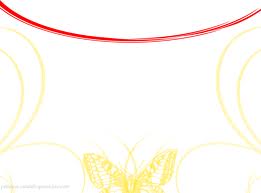 5- POST-READING
Discuss 
Which of the themes parks would you most like to visit and why ?
Which of them would you definitely not to be interested in visiting ? Why ?
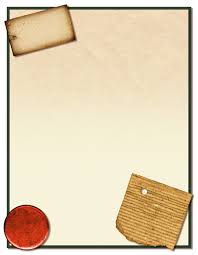 H.W.
W.B.P. 25 EX. A
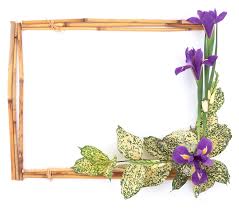 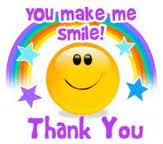 Tr . Huda Al-Shareef